Searching for data
The Zero Effect
When you go looking for something specific, your chances of finding it are very bad. Because of all the things in the world, you're only looking for one of them. 
When you go looking for anything at all, your chances of finding it are very good. Because of all the things in the world, you're sure to find some of them. 

--  “Daryl Zero” - The Zero Effect (2002) by Jake Kasdan
Access Points
The Study
Datasets within a study
Variables within a study
Access Points
The Study
“bibliographic”-like description: Author (PI), Title, Date (of “publication”), etc.
Access Points
The Study
“bibliographic”-like description: Author (PI), Title, Date (of “publication”), etc.
Datasets in a study
Each State in the Census
Each Congress in the Congressional Roll Call
Each new poll in a series of polls
Access Points
The Study
“bibliographic”-like description: Author (PI), Title, Date (of “publication”), etc.
Datasets in a study
Each State in the Census
Each Congress in the Congressional Roll Call
Each new poll in a series of polls
Variables
Each Question and response text in a survey
Each category in a taxonomy
Each Study is Different
Where do you start?
Different starting points
Different tools
Different strategies
Search is an iterative process…
Administrative records
Surveys
Census
American community survey
Current population survey
General social survey
California poll
Roper organization
American National Election Survey
Vital Statistics 
Health administration
Crime reports
Court reports
Education reports
SEC,FCC, FTC, etc.
Legislative bodies
Voting records
Official economic statistics
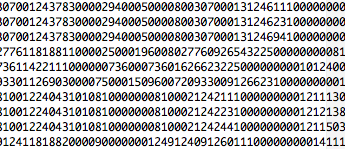 Data
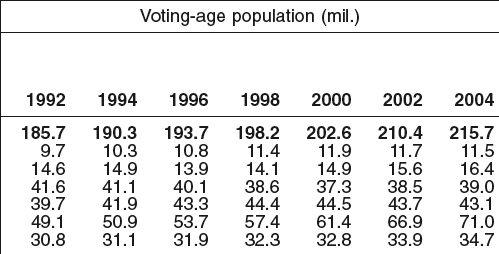 Statistics
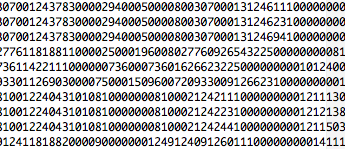 Data
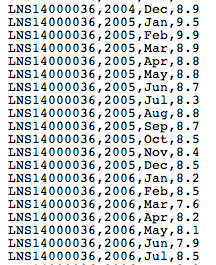 AGGREGATEDATA
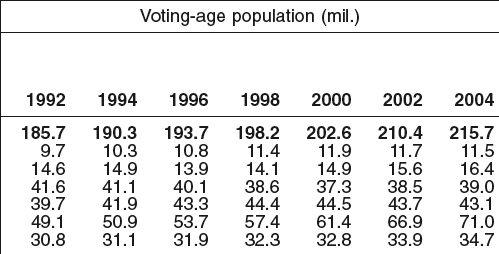 Statistics
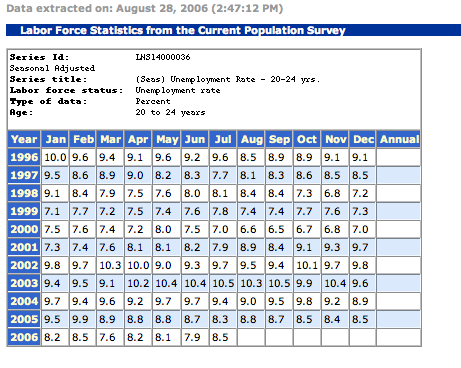 http://www.bls.gov/
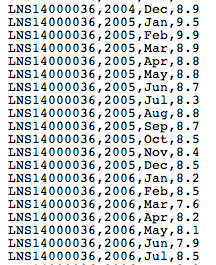 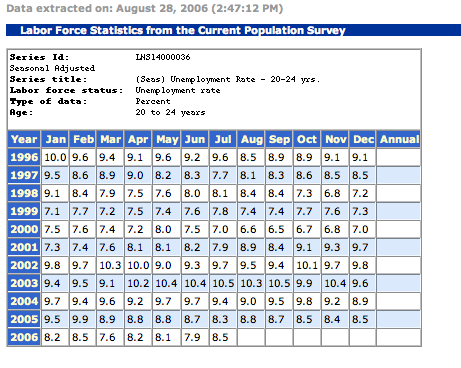 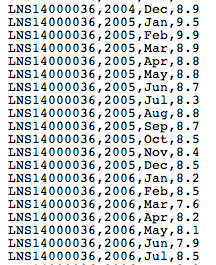 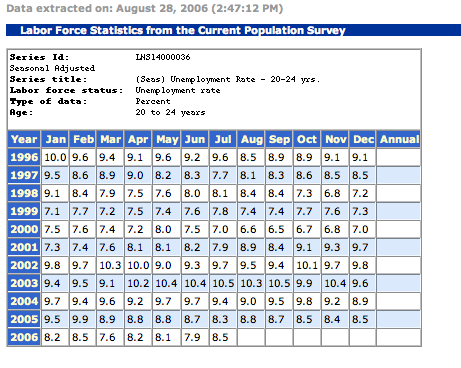 8.1
7.9
8.5
8.1
7.9
8.5
Typical Characteristics of Aggregate Data
Contrast with microdata (lowest level of observation, e.g., person, firm, event)
Summarize microdata over time or space.
Allow comparisons between geographic areas or across time
File formatted for easy use by statistical software.
Some Typical Aggregate Data
Census data ("summary files")
Economic data (time series)
Business data (company or industry aggregates)
The real world
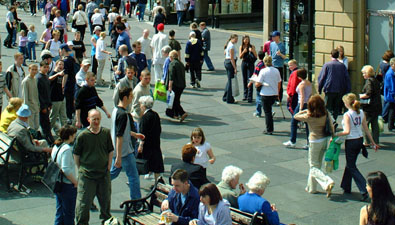 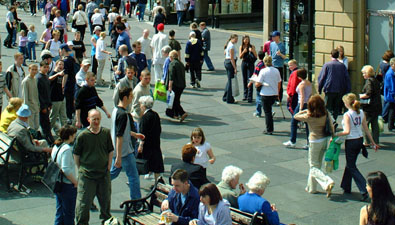 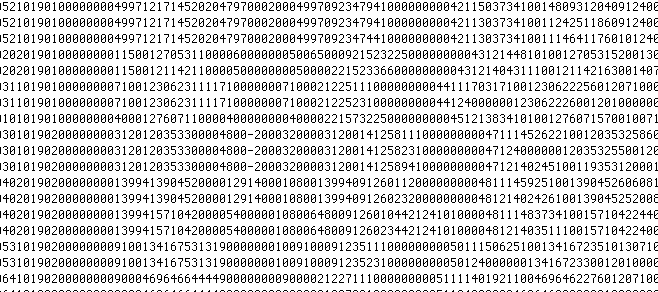 Data(microdata)
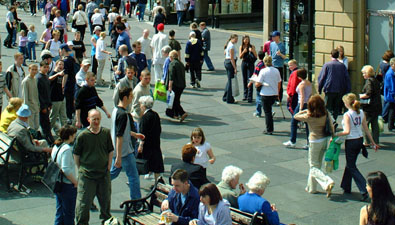 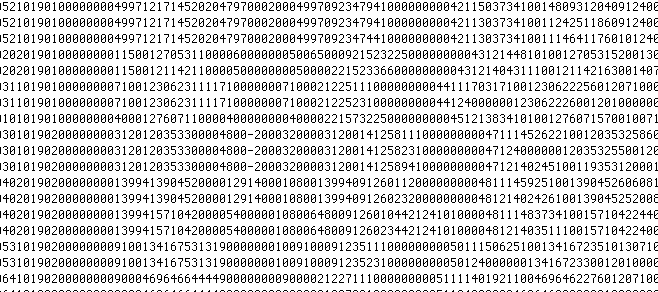 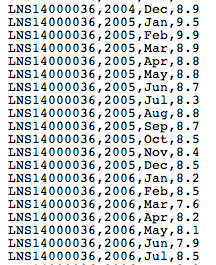 Aggregate Data
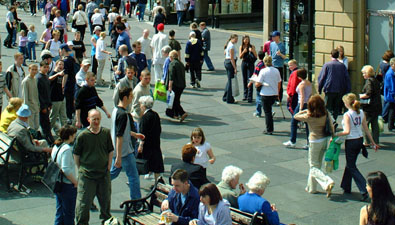 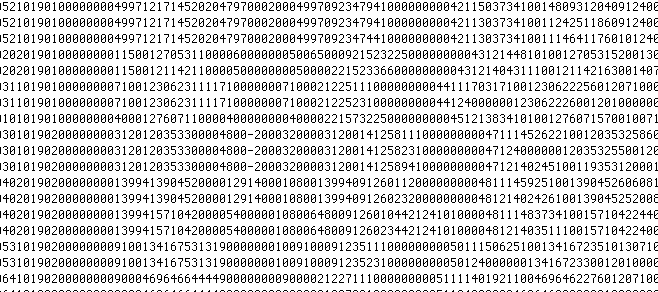 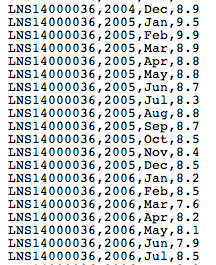 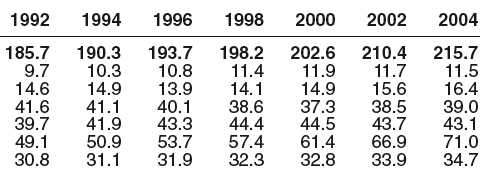 Statistical tables
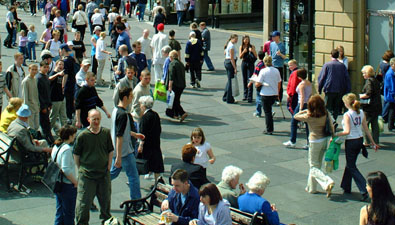 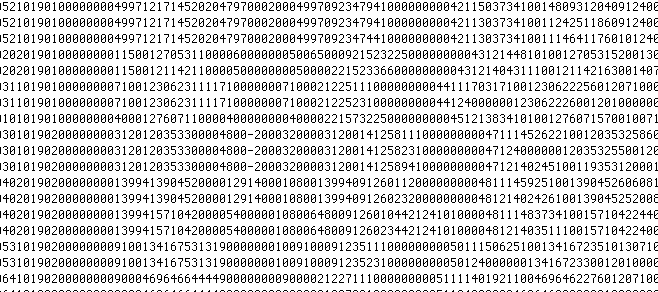 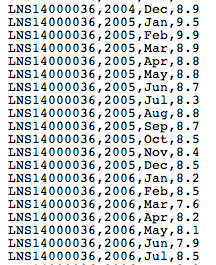 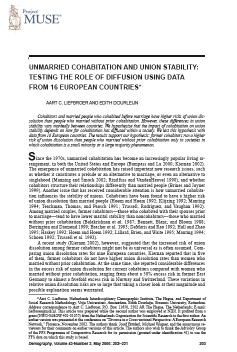 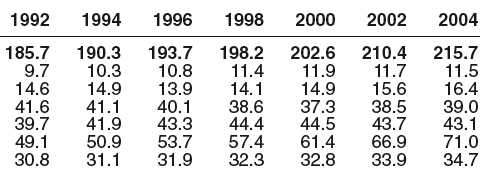 Scholarly literature
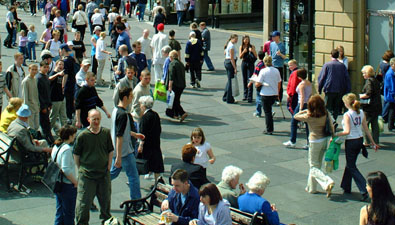 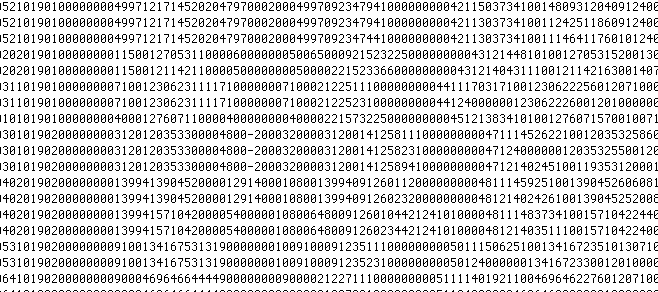 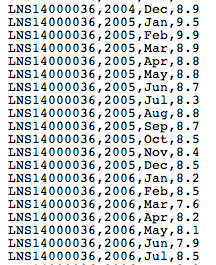 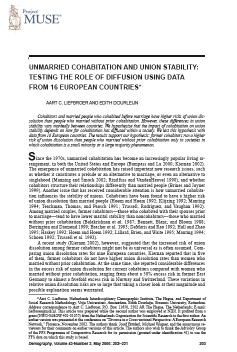 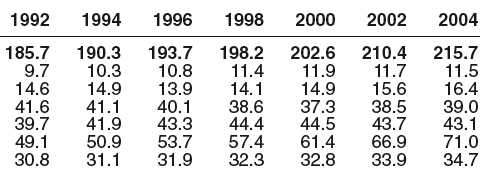 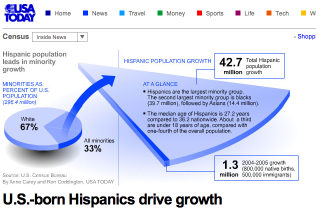 Popular press
Continuum of access
Microdata
Confidential microdata
Public use microdata
Aggregate data
Databases
eTables (digital, tabular, on the web or on CD, etc.)
ePublications (on the web or CD. Reports, statistical abstracts, etc.)
Scholarly publications
Popular press
Frameworks of statistical information
Confidential microdata
Aggregate data
Scholarly literature
eTables
Public use microdata
databases
popular press
ePublications
Continuum of access
data
(CONTENT)
statistics
Confidential microdata
Aggregate data
Scholarly literature
eTables
Public use microdata
databases
popular press
ePublications
Continuum of access
data
less
(CONTENT)
(INDEXING)
statistics
more
Confidential microdata
Aggregate data
Scholarly literature
eTables
Public use microdata
databases
popular press
ePublications
Continuum of access
data
expensive
less
(CONTENT)
(COSTS)
(INDEXING)
statistics
free
more
Confidential microdata
Aggregate data
Scholarly literature
eTables
Public use microdata
databases
popular press
ePublications
Continuum of access
data
restricted
expensive
less
(CONTENT)
(ACCESS)
(COSTS)
(INDEXING)
statistics
open
free
more
Confidential microdata
Aggregate data
Scholarly literature
eTables
Public use microdata
databases
popular press
ePublications
Continuum of access
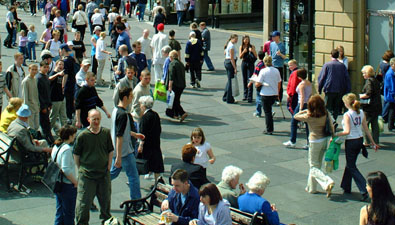 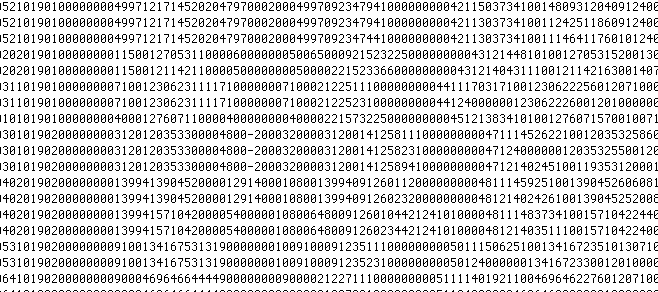 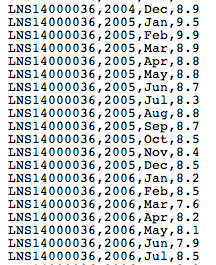 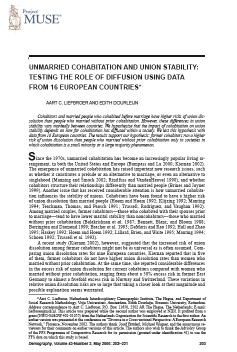 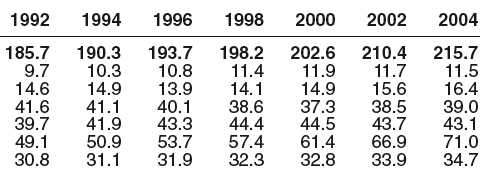 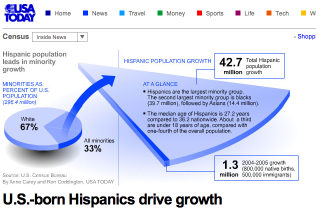 Access Points
News.google.com
Lexis/Nexis
Newsbank
Factiva
Proquest
Etc…
Popular Press
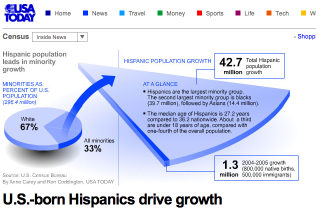 Access Points
Scholar.google.com
Discipline indexes (Population Index, EconLit, PAIS, Sociofile, etc.)
Collection indexes(Muse, World DevelopmentSources, Criminology, etc.)
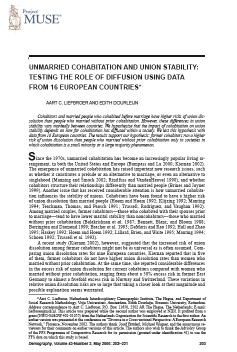 Scholarly Literature
Access Points
Statistics
Statistical Universe
Statistical compendiaand abstracts
Bibliographies of statistical publications
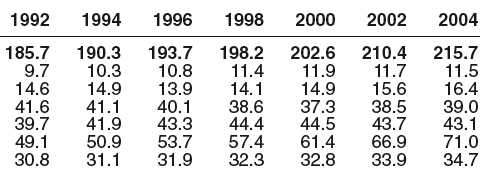 Access Points
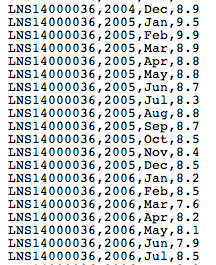 Aggregate data
Aggregate data distributors
Fedstats: fedstats.gov
American Factfinder: factfinder.census.gov
International Financial Statistics: imfstatistics.org
Rand California: ca.rand.org
United Nations Common Database: unstats.un.org/unsd/cdb
Bureau of Labor Statistics: stats.bls.gov
Access Points
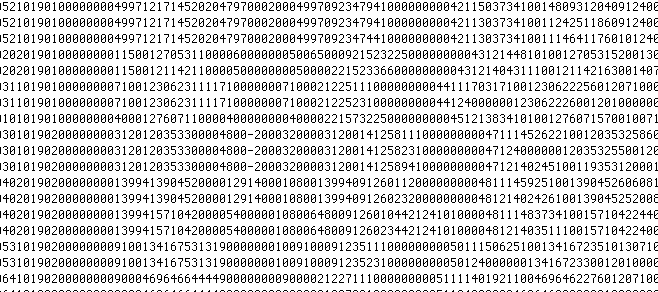 Microdata
Data Archives and Data Libraries
ICPSR: www.icpsr.umich.edu
UK Data Archive: www.data-archive.ac.uk
Council of European Social Science Data Archives: www.cessda.org/
History Data Service: hds.essex.ac.uk
American National Election Studies: http://www.electionstudies.org
Association of Religion Data Archives: thearda.com
NARA: www.archives.gov/research/electronic-record
Tip: use the tools you know to find statistics that will lead you to data
Bibliographic indexes (OPACs for books and data, journal indexes, news indexes, statistical indexes)

Web search engines

"Agency" approach (who might have collected the data?)

Known compilations of statistics

Known data sources, archives, libraries
Tip: work "backwards" from statistics to the data source
Footnotes

Bibliography

Captions under tables and graphs

text
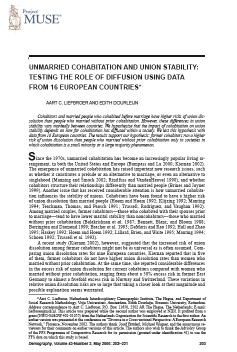 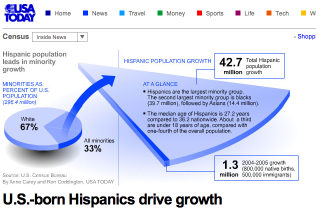 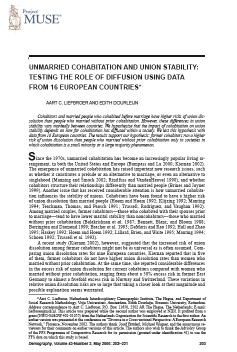 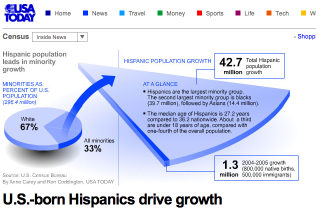 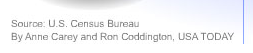 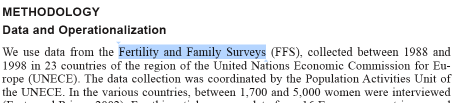 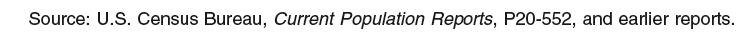 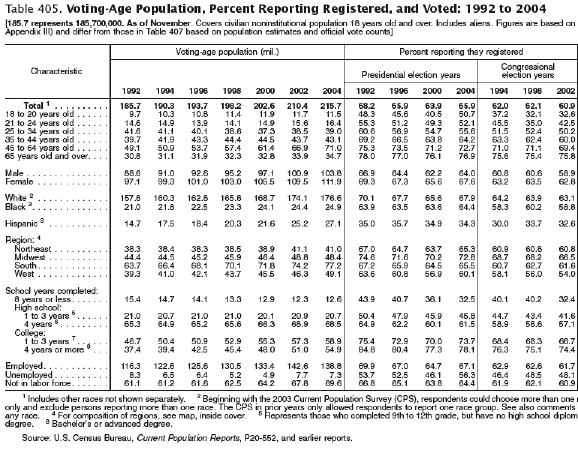 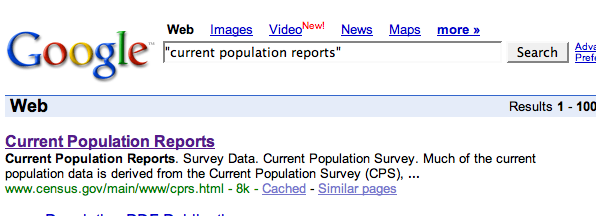 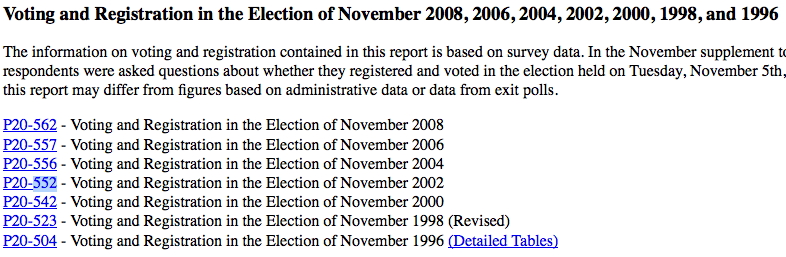 http://www.census.gov/prod/www/abs/p20.html
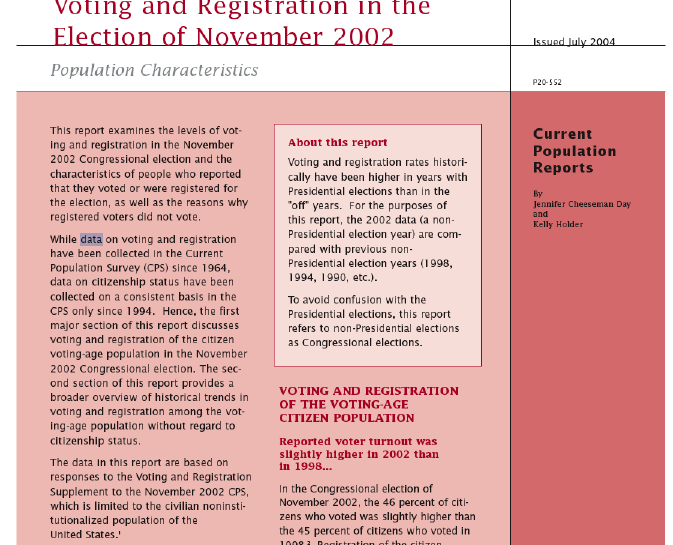 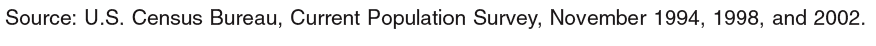 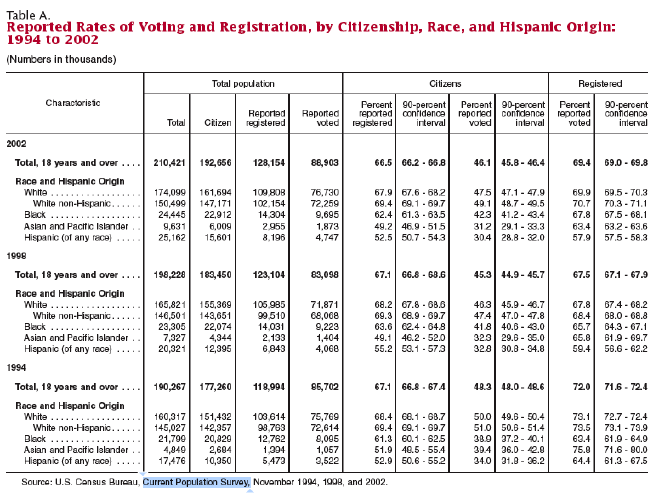 Tip: there is no one-and-only right way to begin a search for data
Ask 3 data librarians where to start a data-search and you'll probably get 3 different answers.
Each reference provider brings his or her own skills and experiences, knowledge and strategies.
Corollary: There may be many right end points of a search.
What we know…
Data come from surveys and administrative records
Statistics come from data
Aggregate data are summaries of microdata formatted for use by statistical software
The "continuum of data access" provides many entry points for searching for data.
The "best" search starts with tools that are familiar and may lead to statistics first. 
By asking the right questions of users, we can focus in on the best starting points that are most likely to yield results that will fit the user’s needs.  (5 minutes or less!)